6) Hyperbolic functions
6.1) Introduction to hyperbolic functions
Chapter CONTENTS
Your turn
Worked example
Your turn
Worked example
Your turn
Worked example
Your turn
Worked example
Your turn
Worked example
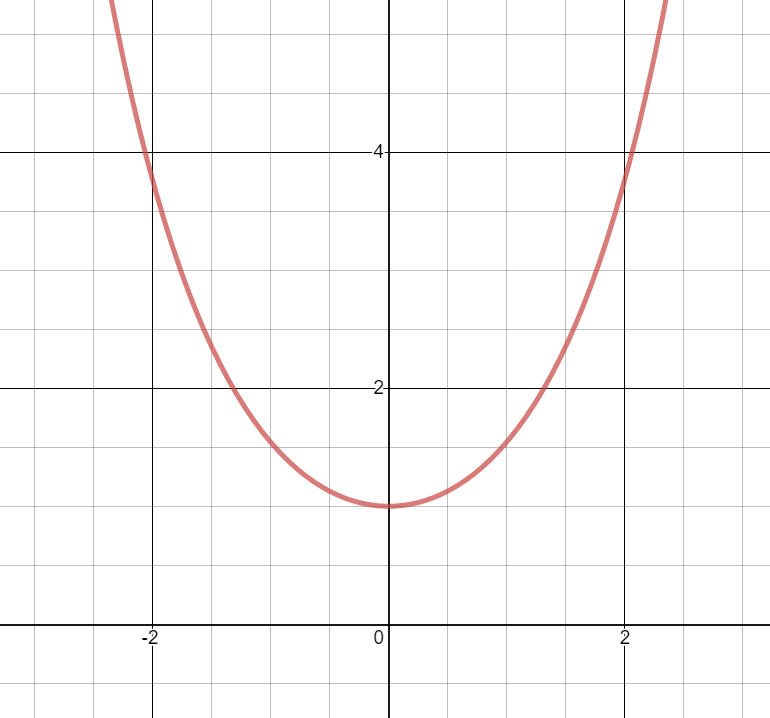 Graphs used with permission from DESMOS: https://www.desmos.com/
Your turn
Worked example
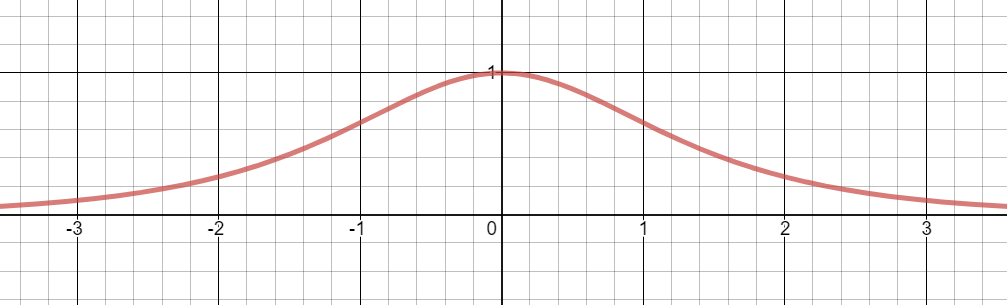 Graphs used with permission from DESMOS: https://www.desmos.com/
Your turn
Worked example
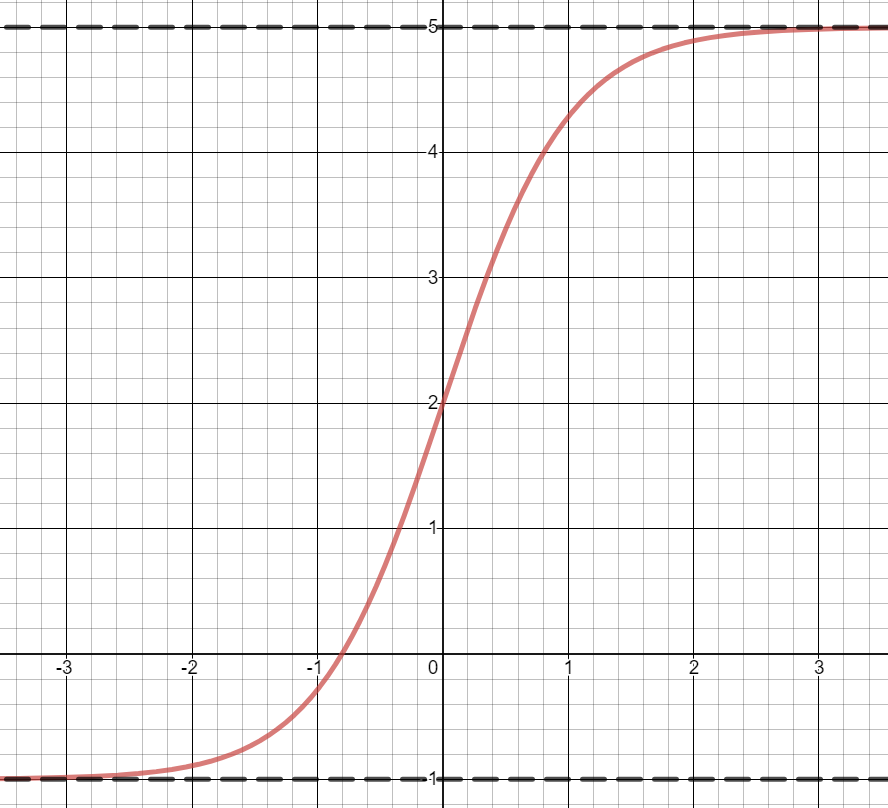 Graphs used with permission from DESMOS: https://www.desmos.com/
Your turn
Worked example
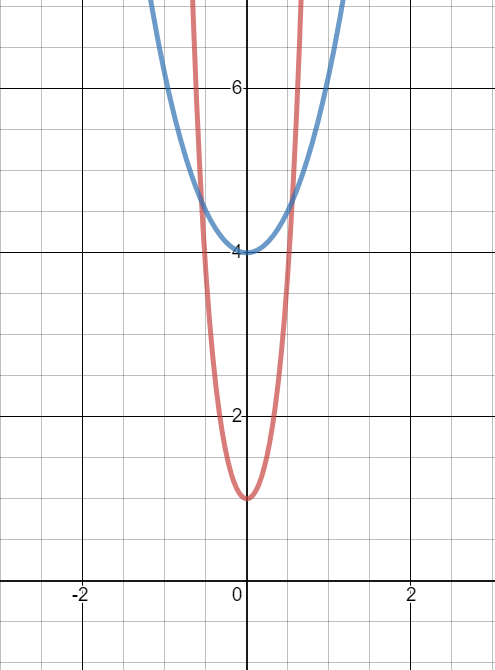 Graphs used with permission from DESMOS: https://www.desmos.com/
6.2) Inverse hyperbolic functions
Chapter CONTENTS
Your turn
Worked example
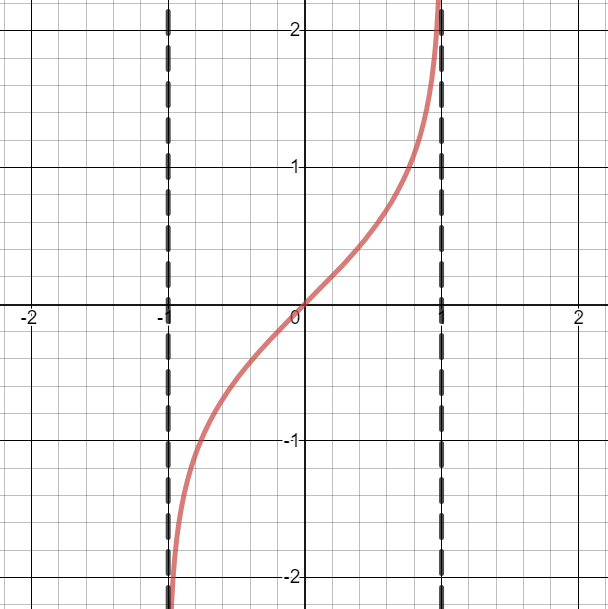 Graphs used with permission from DESMOS: https://www.desmos.com/
Your turn
Worked example
Your turn
Worked example
Your turn
Worked example
Proof
6.3) Identities and equations
Chapter CONTENTS
Your turn
Worked example
Proof
Your turn
Worked example
Proof










Proof
Your turn
Worked example
Proof
Your turn
Worked example
Your turn
Worked example
Your turn
Worked example
Your turn
Worked example
Your turn
Worked example
Your turn
Worked example
Your turn
Worked example
6.4) Differentiating hyperbolic functions
Chapter CONTENTS
Your turn
Worked example
Proof
Your turn
Worked example
Your turn
Worked example
Your turn
Worked example
Shown
Your turn
Worked example
Your turn
Worked example
Your turn
Worked example
Proof
Your turn
Worked example
Your turn
Worked example
Your turn
Worked example
6.5) Integrating hyperbolic functions
Chapter CONTENTS
Your turn
Worked example
Your turn
Worked example
Your turn
Worked example
Your turn
Worked example
Your turn
Worked example
Your turn
Worked example
Your turn
Worked example
Your turn
Worked example
Your turn
Worked example
Shown
Your turn
Worked example
Your turn
Worked example
Your turn
Worked example
Your turn
Worked example
Your turn
Worked example
Your turn
Worked example
Your turn
Worked example
Your turn
Worked example